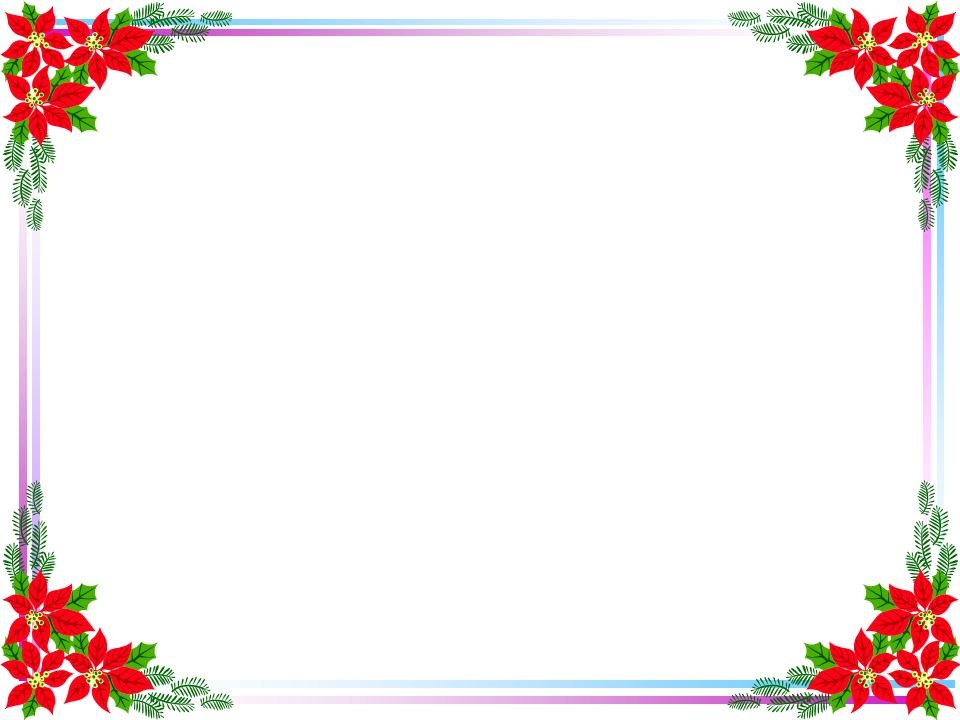 ỦY BAN NHÂN DÂN QUẬN LONG BIÊN
TRƯỜNG TIỂU HỌC ÁI MỘ B
MÔN: TỰ NHIÊN VÀ XÃ HỘI
LỚP 2
BÀI 1: CÁC THẾ HỆ TRONG GIA ĐÌNH (TIẾT 2)
Hoạt động khám phá
1. Kể những việc làm thể hiện sự quan tâm, chăm sóc giữa các thế hệ
Bé bê mang giúp bố
Ông và cháu cùng nhau gấp máy bay
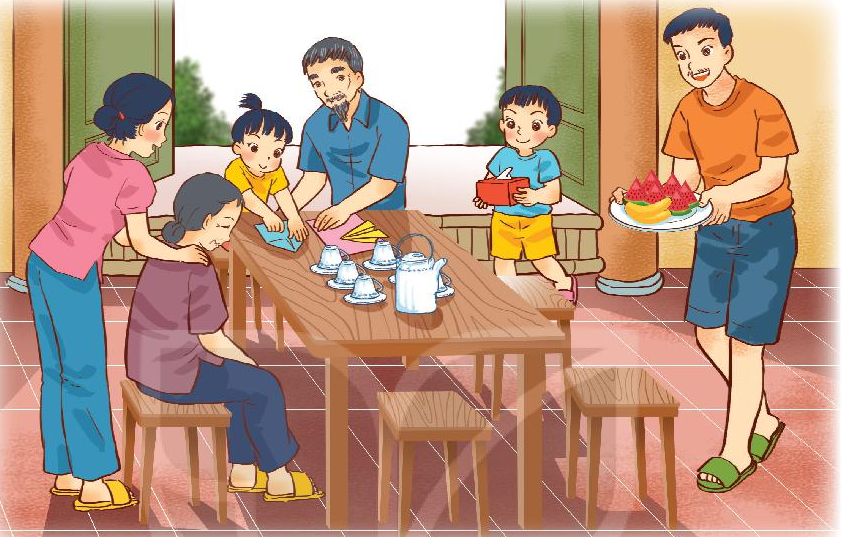 Mẹ bóp vai cho bà.
Hoạt động thực hành
2. Nếu gặp tình huống sau, em sẽ nói và làm gì?
Em chạy ra xách đồ giúp mẹ và hỏi mẹ có mệt không?
[Speaker Notes: Bài giảng thiết kế bởi: Hương Thảo - tranthao121004@gmail.com]
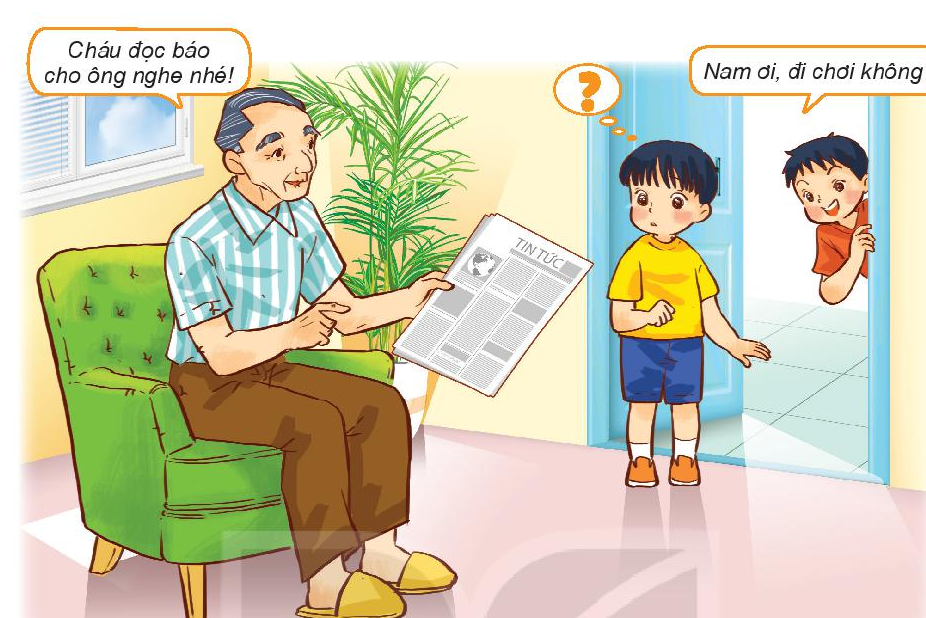 Em sẽ từ chối lời rủ đi chơi của bạn và đọc báo giúp ông.
[Speaker Notes: ài giảng thiết kế bởi: Hương Thảo - tranthao121004@gmail.com]
Hoạt động vận dụng
[Speaker Notes: Bài giảng thiết kế bởi: Hương Thảo - tranthao121004@gmail.com]
1. Kể những việc em đã làm làm thể hiện sự quan tâm, chăm sóc đối với các thành viên trong gia đình mình?
Giúp mẹ nhặt rau
Đấm lưng cho ông
Chơi với em
Giúp bà sâu kim
2. Em thích việc làm nào nhất? Vì sao
Kết luận
[Speaker Notes: Bài giảng thiết kế bởi: Hương Thảo - tranthao121004@gmail.com]
Củng cố bài học